Topic
Authors
Evidence based interventions for prevention of Surgical Site Infections (SSI) among  caesarian section mothers-A case of Murang'a County Referral Hospital, Murang’a County
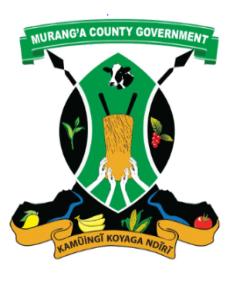 B. Kimani 1, J. Ngando 1, Shiguri F1 , H.Wangai2
, E. Kitangala 2

Murang’a County, Department of Health
USAID Medicines, Technologies and Pharmaceutical  Services (MTaPS) program
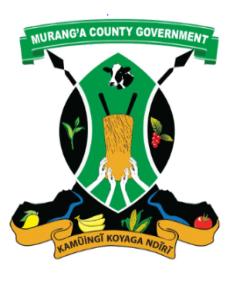 Background
SSIs are infections occurring up to 30 days after surgery
They affect incision or deep tissues at the operation site       (CD Owens et al. 2008)

SSIs occur in 2% of surgical procedures and account for 20% HAIs. (de Lissovoy., et al 2009) 

No study had been conducted in MCRH to inform the     incidence, determinants or intervention measures.
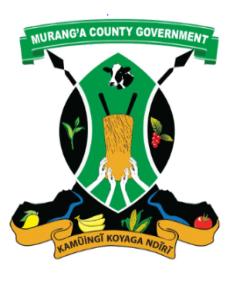 Broad objectiveTo identify the risk factors associated with surgical site infection among CS mothers at Murang’a County Referral Hospital
Specific objective
To determine the incidence rate of SSIs among CS mothers at Murang’a County Referral Hospital
To determine the level of implementation of the SSI bundle elements among C/S mothers
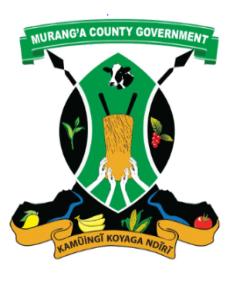 Methodology
Study Site: This study was conducted in Murang’a County Referral Hospital in Murang’a County Kenya.
This was a cross sectional baseline study carried out before the Implementation of an SSI surveillance Continuous Quality Improvement project (CQI)
Data on surgical care bundle was collected using a structured tool.
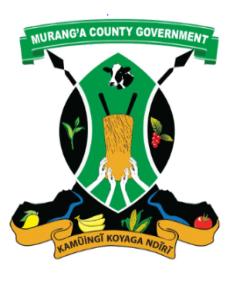 Methodology  cont’d
CS Mothers were followed up for one month through phone calls. 
Data was collated and descriptive frequencies calculated.
Data analysis was done using MS excel 2010
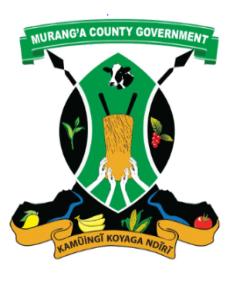 Results
Most (47.3%) of the study subjects were aged between 25 to 35years.
56.4%  caesarian sections were emergency while the rest were elective.  
81% of the C/s mothers were reached during follow up
4.8% (9) out of the 188 C/S mothers developed SSI 






Over three quarters (77.9%) of the participants received pre-operative antibiotics

Pre-operative blood sugar levels were taken from 35.1% of the participants. 

Majority ( 80.4%) of the participants had their hair removed using razor while the rest were either not removed or used cream  or clippers

Majority 70.6% of the participants followed did not have SSI. while 19% were not reached and only 5.5% had SSI.. Out of 188 post CS mothers, 4.8% developed SSI.(Incidence rate of 11% per year).
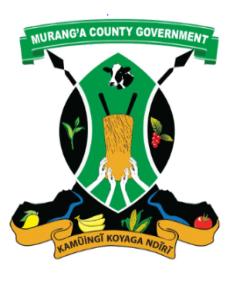 Results cont’d	-surgical care bundle elements implemented
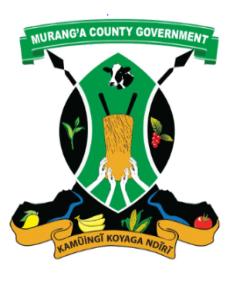 Conclusions &recommendations
The implementation of the SSI care bundle elements  among the C/S mothers was sub-optimal.
Full implementation of the SSI bundle elements recommended
The baseline data will help in measuring future improvements.
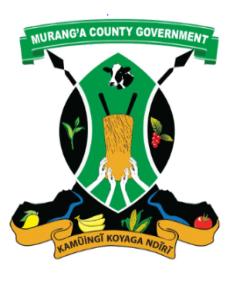 Acknowledgement
Muran'ga County Hospital - 

F. Shiguri, H. Wangai, E. Kitangala, J. ngando   (co-authors)

Infection & Prevention Committee

County Government 

USAID Medicines, Technologies, and Pharmaceutical Services (MTaPS)
[Speaker Notes: At Nyeri CRH we were committed to playing our part in the fight against antimicrobial resistance, we therefore needed to know what the current state of antibiotic prescribing was and we choose to start with reviewing our outpatient department. 

The objectives of this baseline audit was to;
Evaluate the current antimicrobial prescribing trends and the scale of antimicrobial prescribing 
Determine our prescribers compliance with national guidelines 
Evaluate the gaps in prescribing knowledge by reviewing the appropriateness of the treatments selected]
Thank you